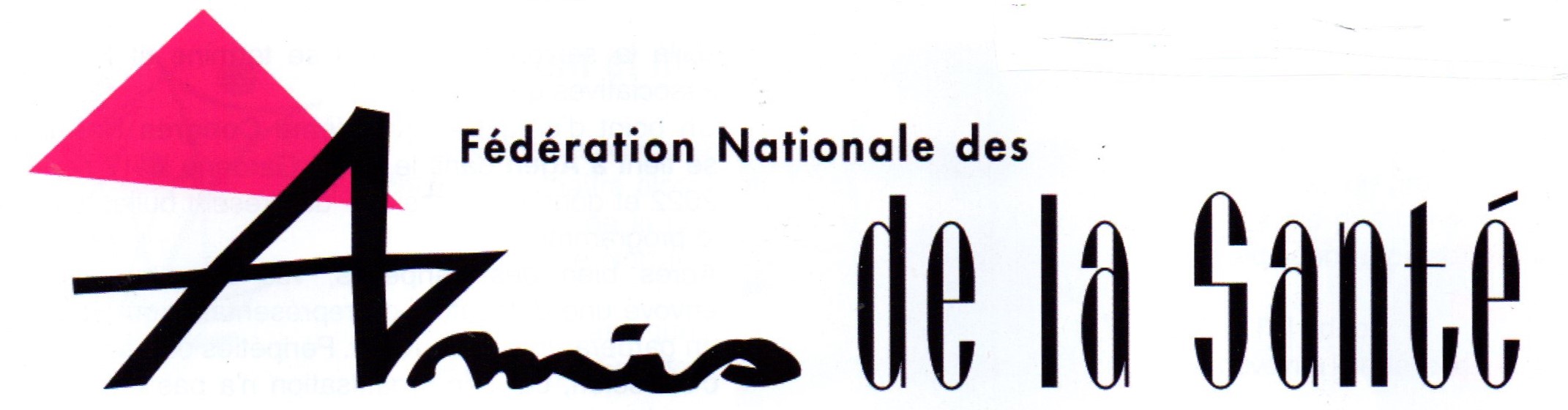 Groupement d’associations d’entraide contre les addictions et pour la prévention des risques,
N° SIRET: 381 734 581 00030
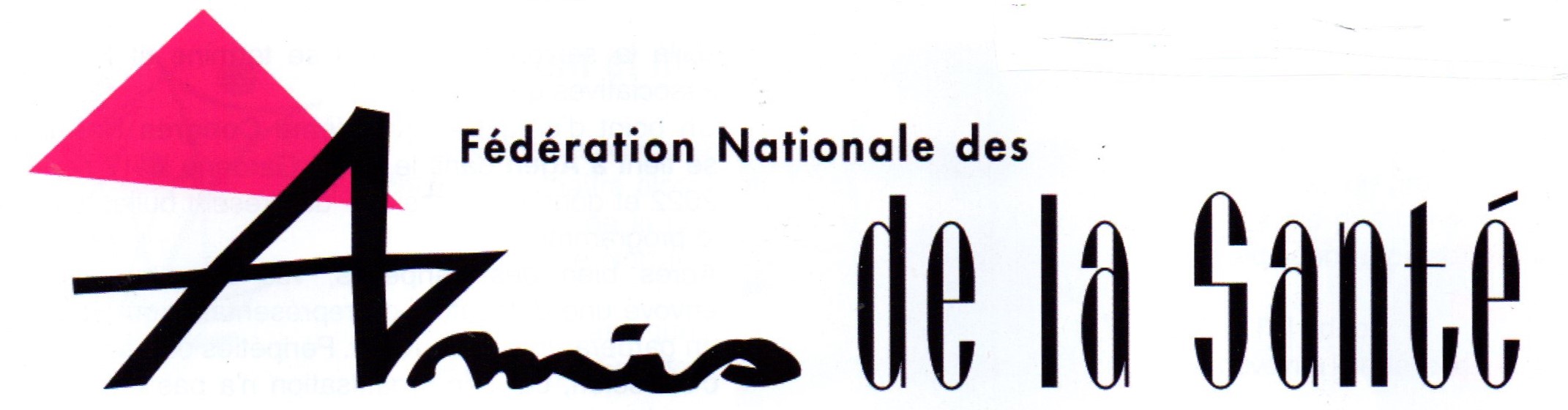 Siège social NATIONAL
1, allée de la cité des Chalets
57600 FORBACH - Marienau

03 87 85 81 51
E-mail: lesamisdelasante@orange.fr
Site internet: www.lesamisdelasante.org
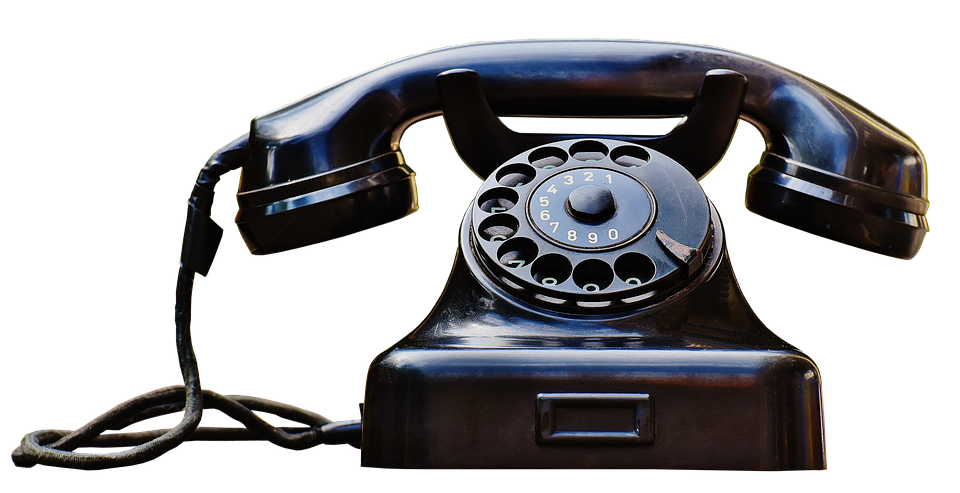 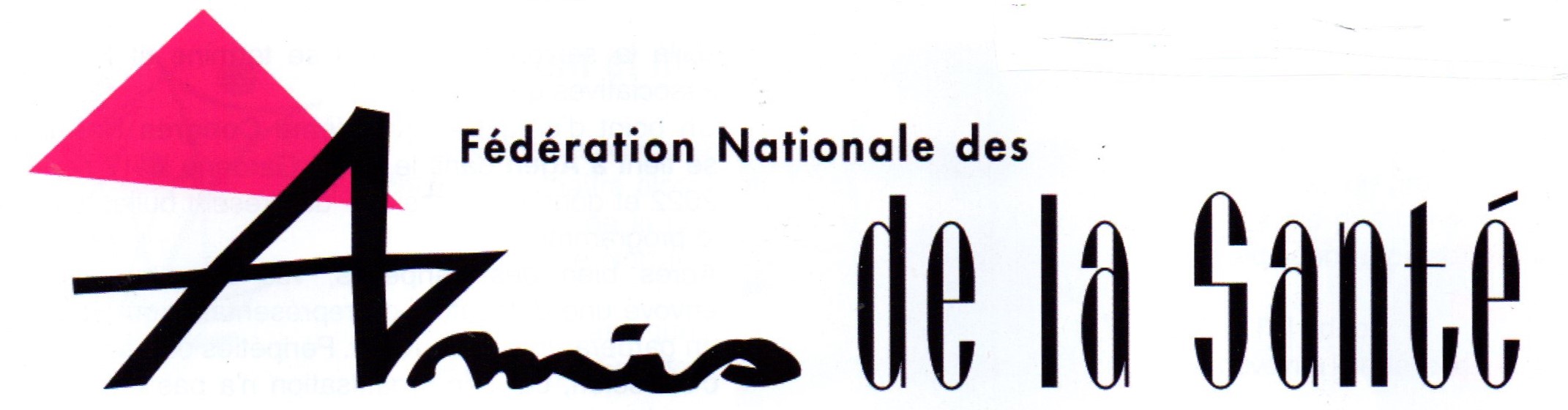 Mission reconnue d’utilité publique
Loi 1908 droit local Alsace - Moselle
Registre des associations du tribunal de proximité de Saint – Avold (57) 
Volume 54  Folio 21
N° AMALIA A2020STA000021
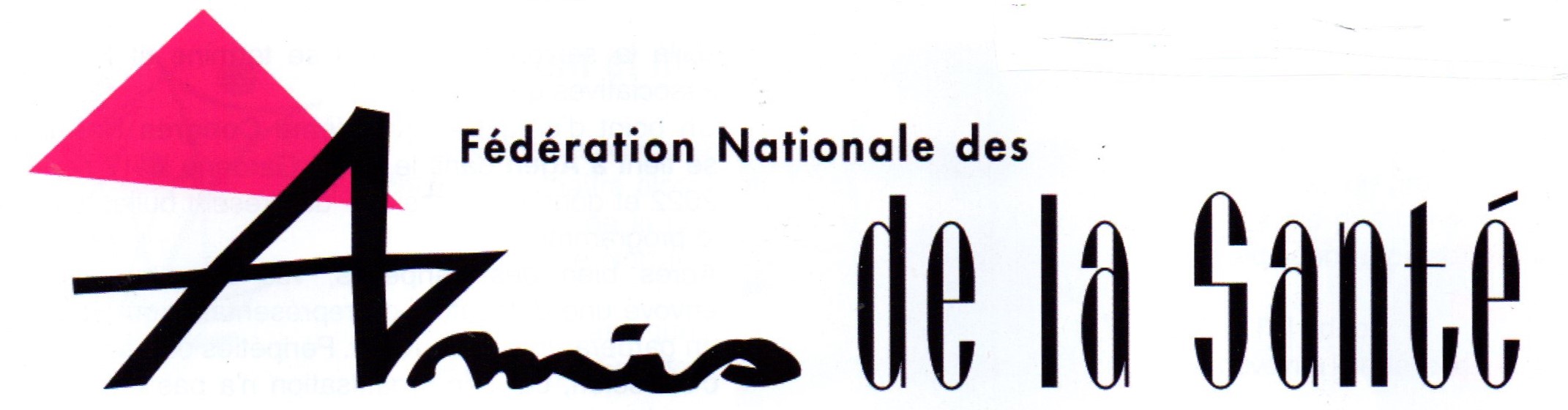 Agrément National des Associations et Unions d’Associations représentant les Usagers dans les Instances  Hospitalières ou de Santé Publique
Arrêté du 10 décembre 2014 reconduit par arrêté du 15 juin 2019 pour 5 ans à partir du 6 décembre 2019 sous le n° N2019RN0035
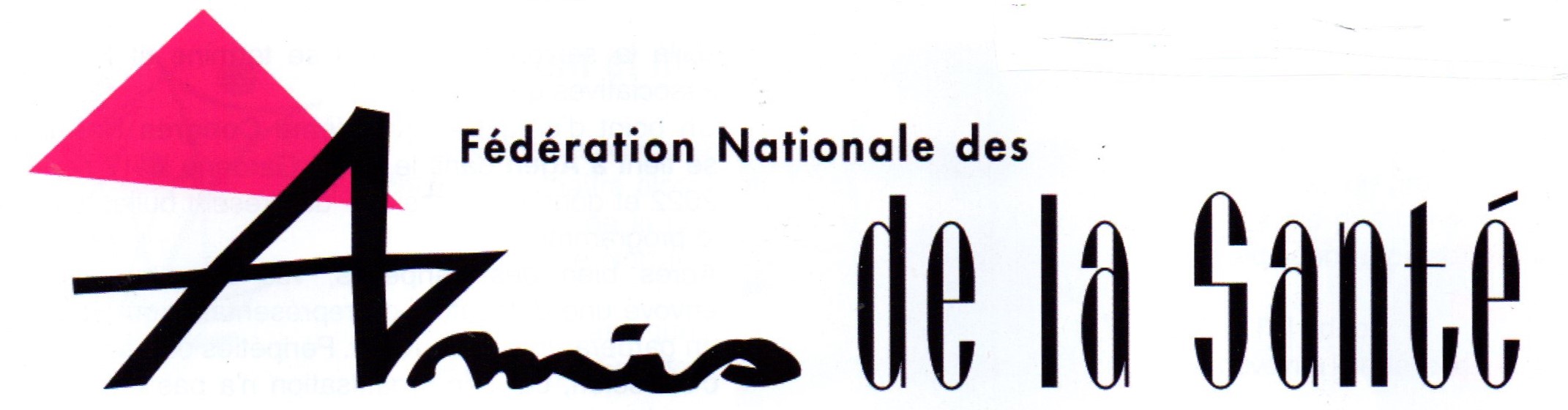 Agrément National de Jeunesse etÉducation populaire
Arrêté de renouvellement n° 2023-JEP-41
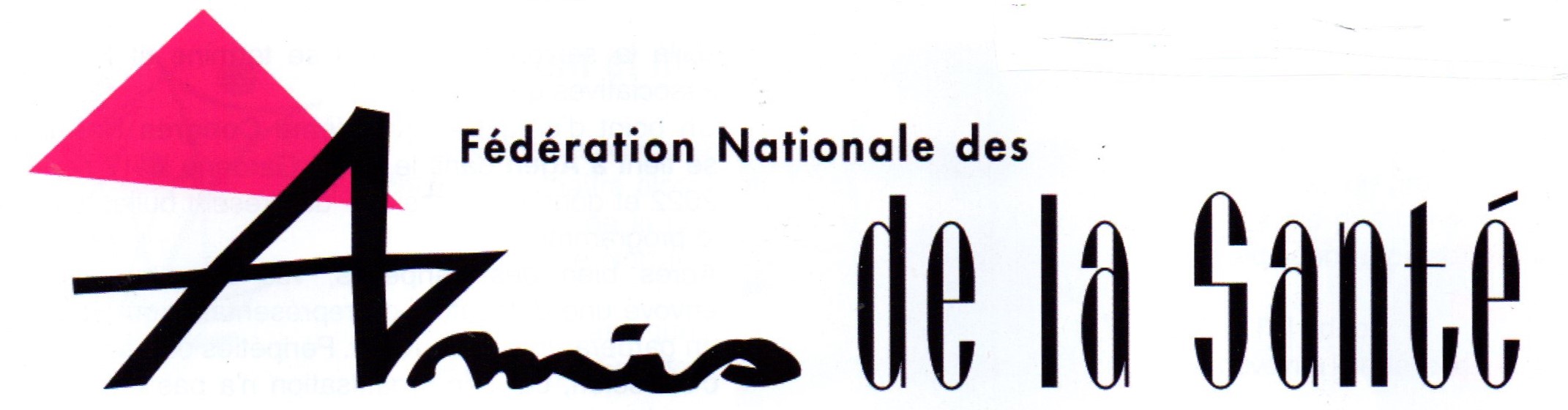 Prestataire de formations
Enregistré sous le n° 42 67 05539 67 auprès du Préfet de région Grand Est
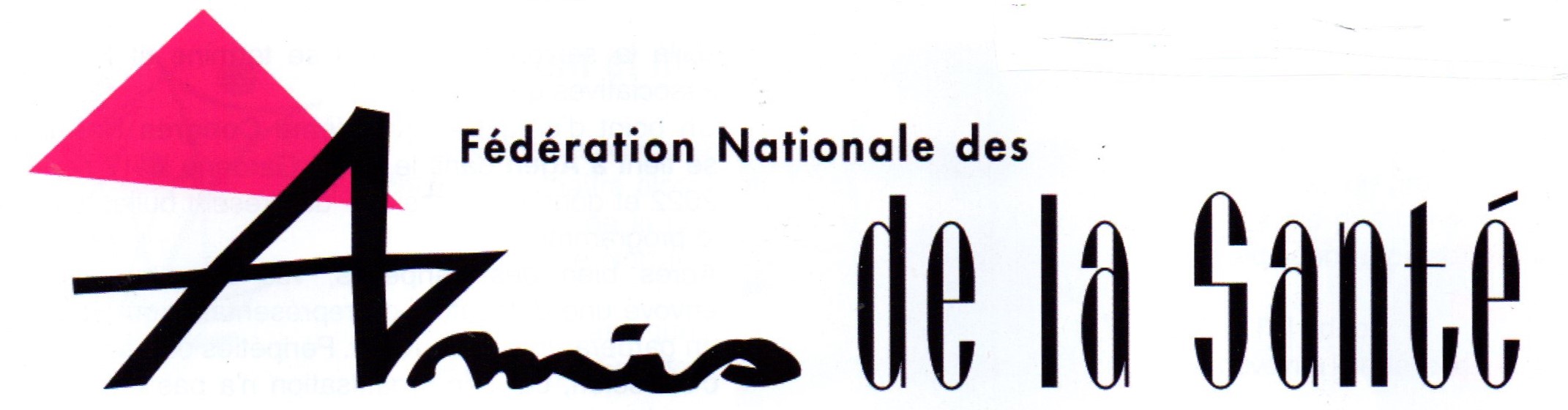 Un Projet associatif
Pour la Fédération et les associations affiliées, un projet  orienté sur 3 axes.

Optimisation de l’accompagnement.

La qualité du service rendu.

La pertinence de la prise en charge.
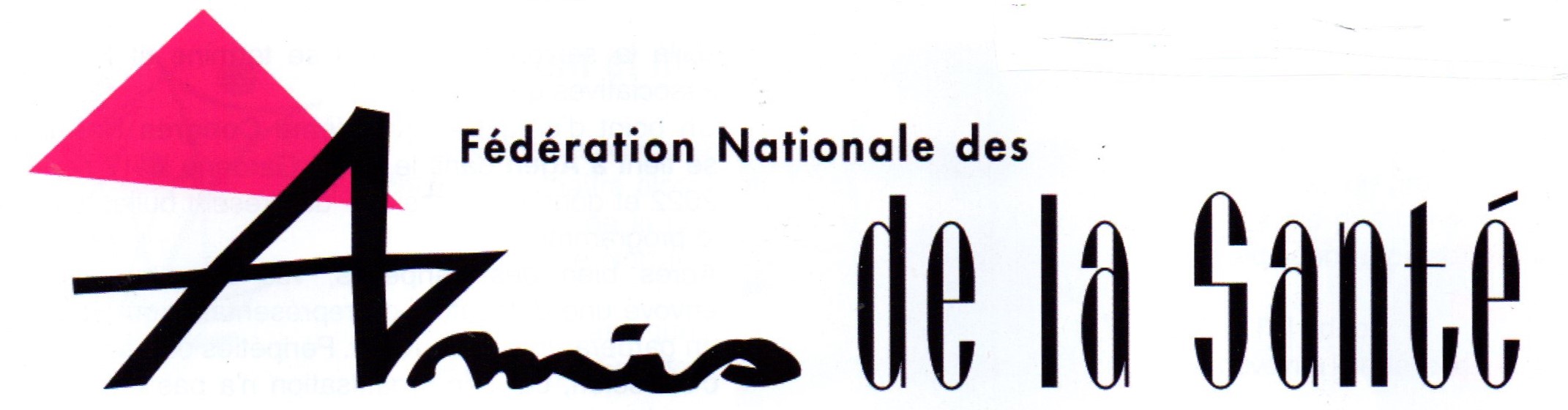 L’association d’entraide c’est:
Un lieu d’intégration social de lutte contre l’exclusion.
Valoriser la personne dans l’écoute, le non-jugement de son ressenti, de ses expériences, de la souffrance, de la maladie.
Un lieu d’apprentissage d’une nouvelle gestion de soi au quotidien.
Un lieu d’informations variées et approfondies.
Une forme de contre-pouvoir et de revendications.
Un lieu de grande disponibilité et de grande souplesse de fonctionnement.
Une place pour les échanges, la convivialité, l’amitié.
L’existence d’une solidarité proximale pour éviter une plus grande détresse psychologique.
Un lieu de réel intérêt pour la personne : l’aider à s’en sortir, sauver sa vie en lui permettant de vivre mieux et longtemps.
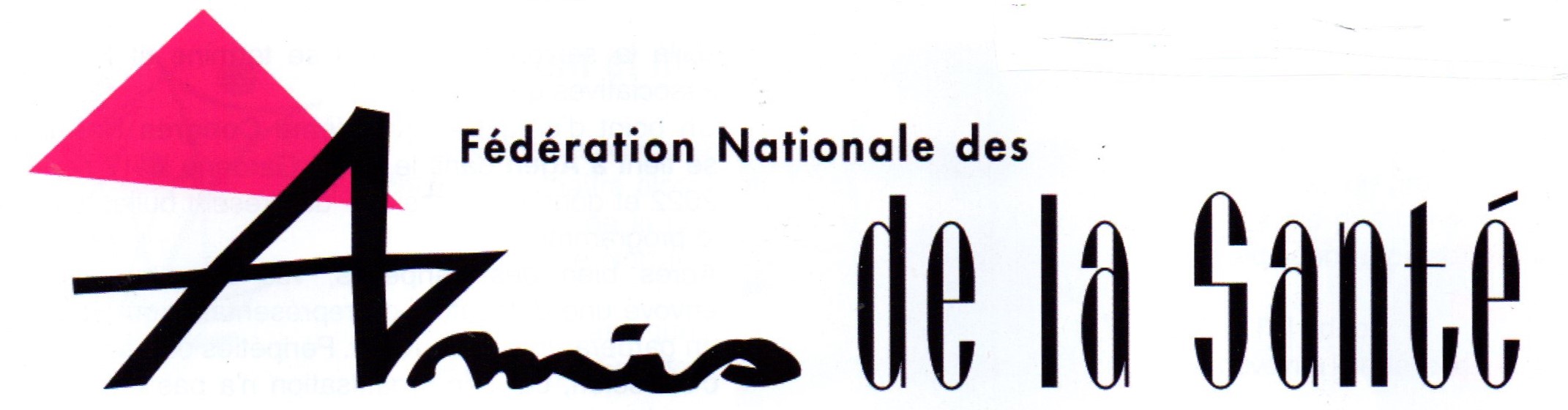 Des bénévoles formés et qualifiés
Formations
Addictologie (2 niveaux).
Réduction des risques et des dommages. (1 focus spécifique « jeunes »).
Approche motivationnelle.
Animation groupes de parole.
L’approche systémique.
ETP (Education Thérapeutique du Patient)
Communication.
PSSM (Premier Secours en Santé Mentale)
Qualifications
DUAG (Diplôme Universitaire en Addictologie Générale).
Certification Patients experts en:
- Addictologie (FPEA et AP/HP).
ETP: (Education Thérapeutique du Patient).
RU: Représentants des Usagers.
CTS: Conseillers en Territoires de Santé.
Administrateurs en structures de soins.
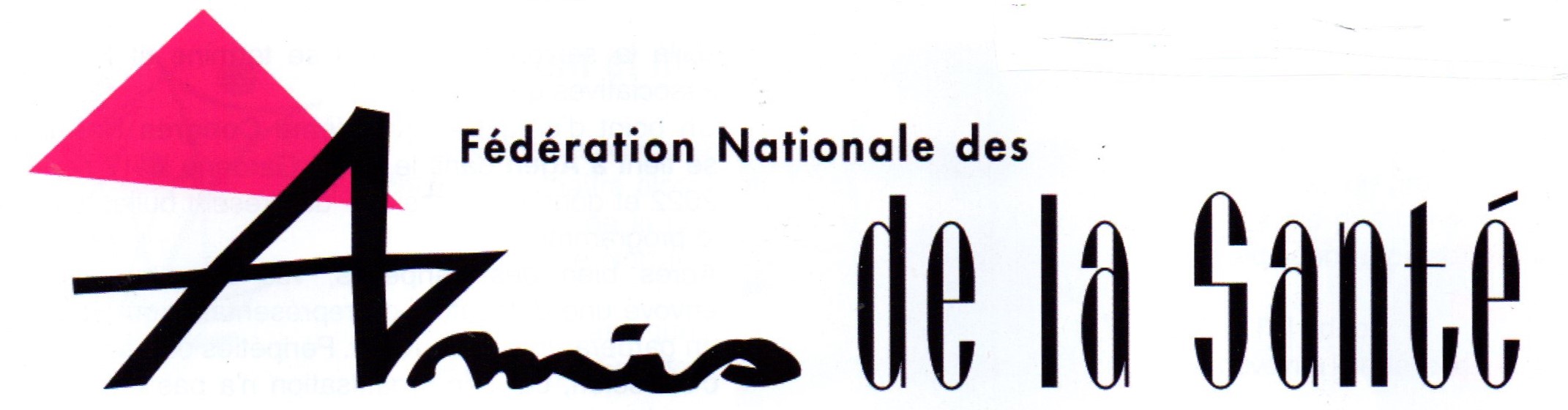 Activités
Accompagnement des personnes en difficultés dans leur démarche de soins.
Accompagnement de l’entourage dans leurs fonctions de pair aidant.
Permanences d’accueil.
Animations de groupes de parole et/ou d’expression.
Entretiens individuels et/ou motivationnels.
Réunions plénières.
Stages de formation.
Gestion et administration d’une association.
Activités de détente et loisirs dans le cadre de la réinsertion.
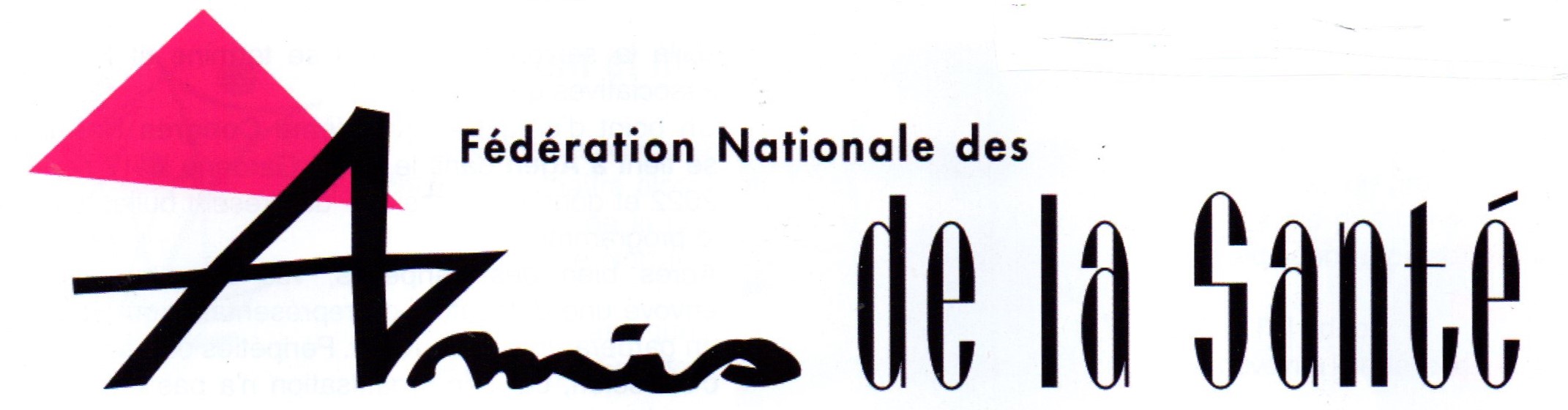 valeurs
Ecoute active.
Non jugement.
Empathie.
Tolérance.
Expérience.
Exemplarité.
Confidentialité.
Connaissance de la pathologie.
Connaissance des structures de soins.
Lien social.
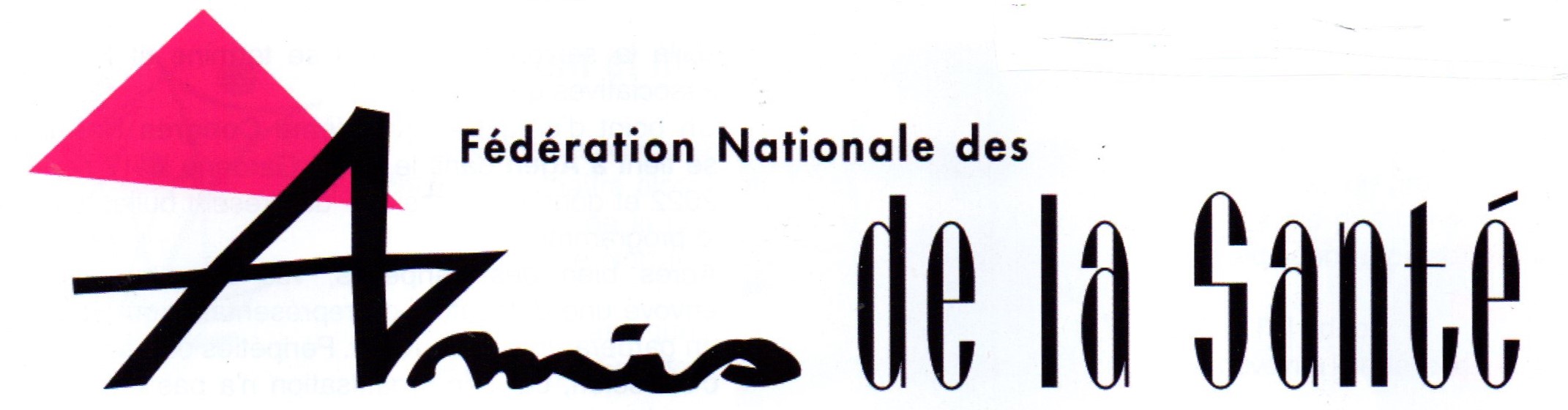 Membre de
France Assos Santé National et Régional
CAMERUP
Coordination des Associations et Mouvements d’Entraide Reconnus d’Utilité Publique
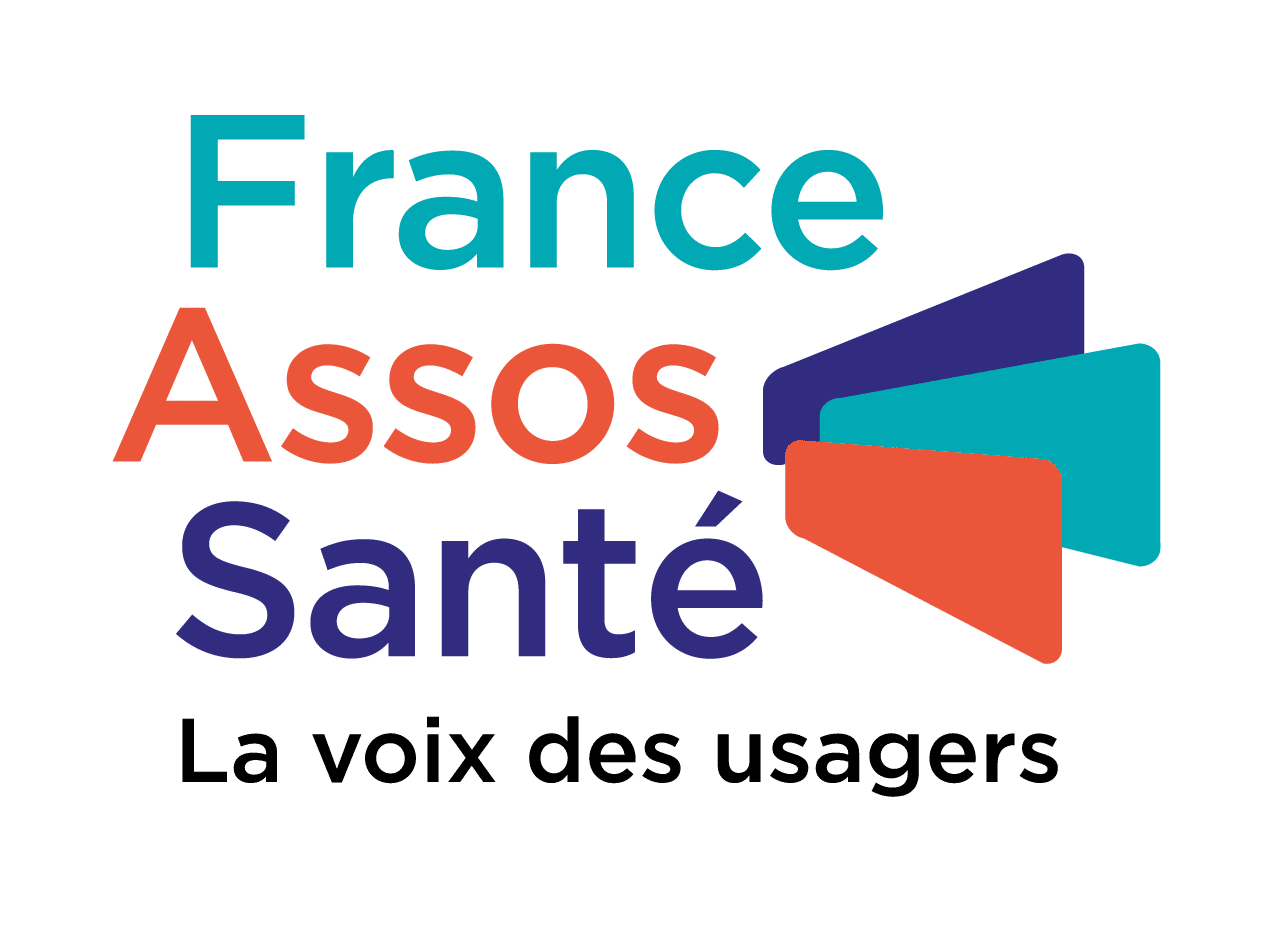 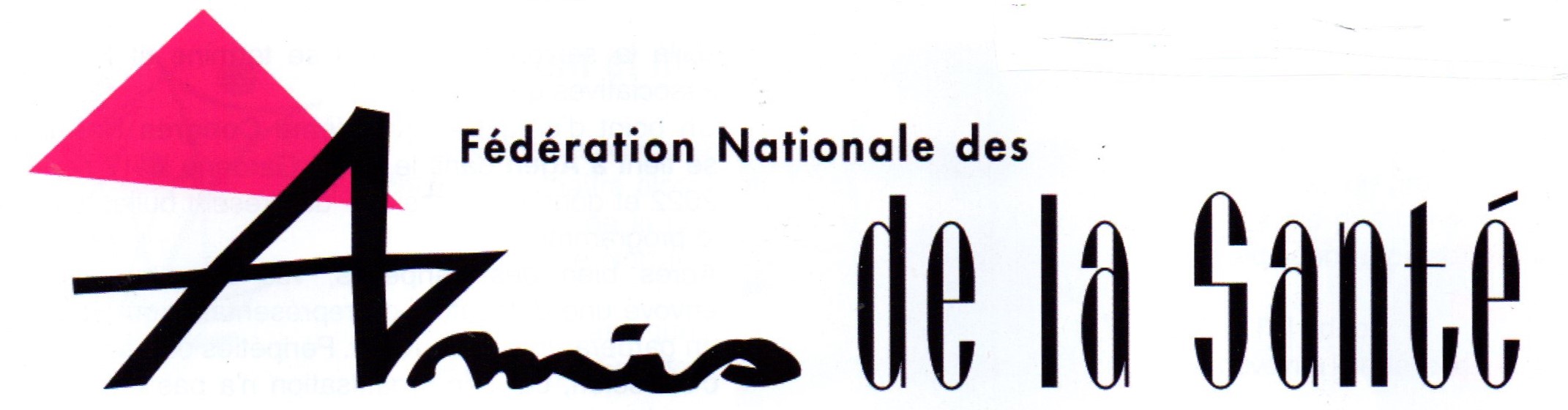 Tutelles & Partenaires
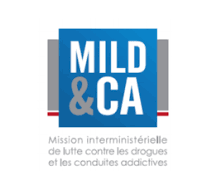 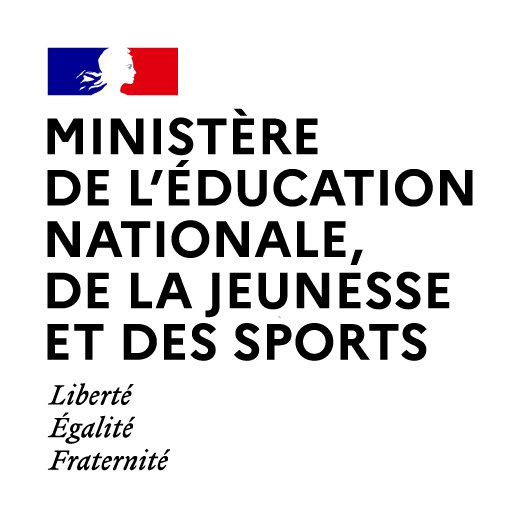 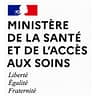 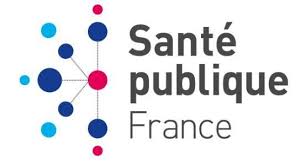 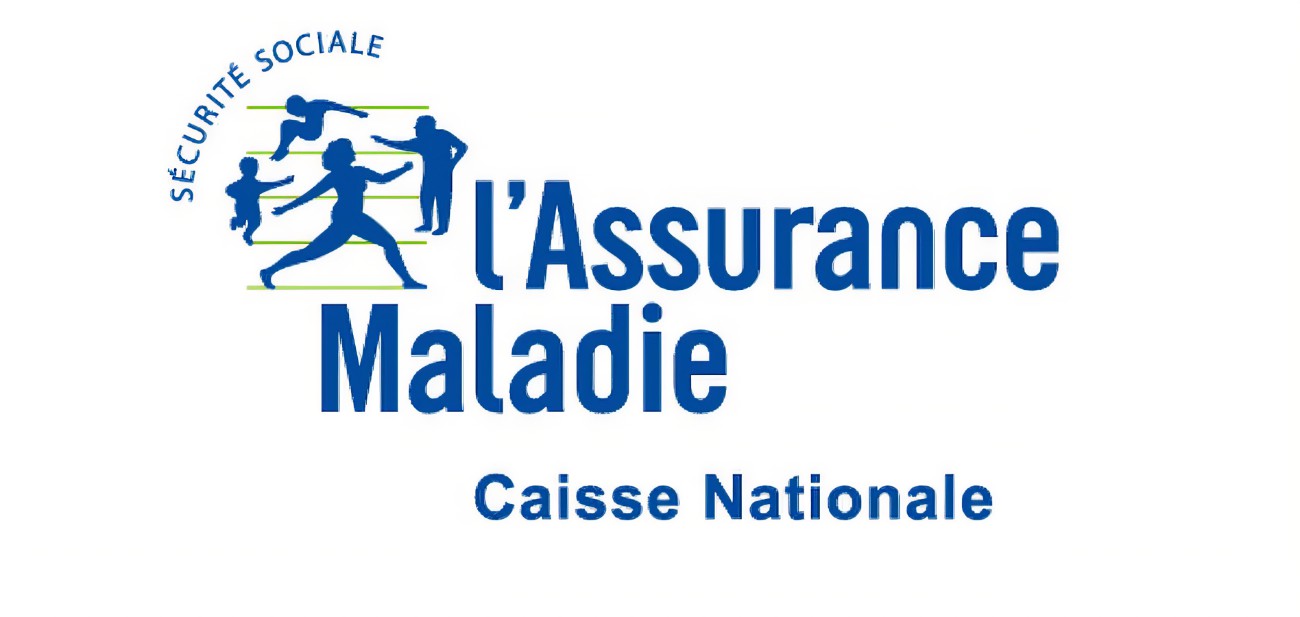 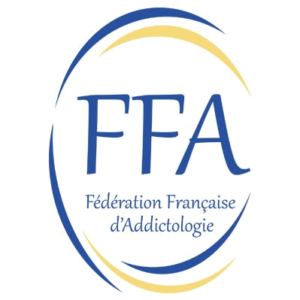 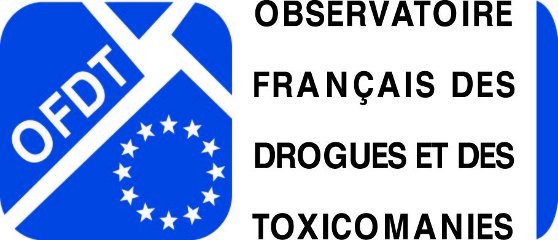 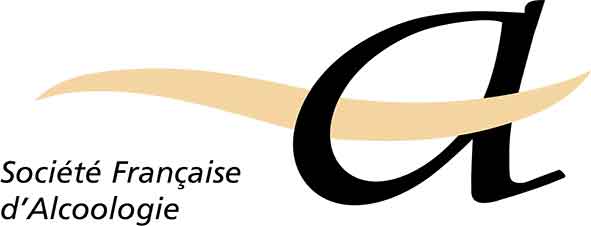 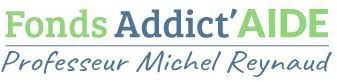 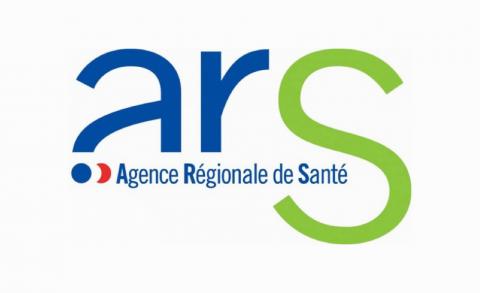 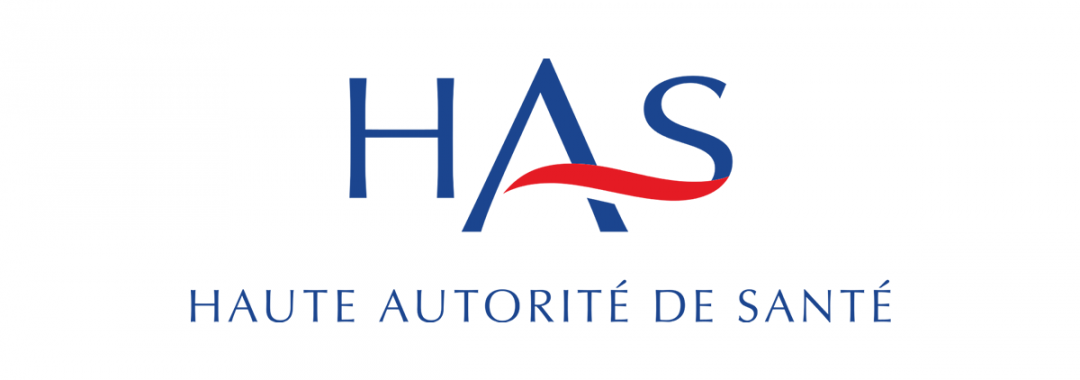 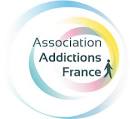 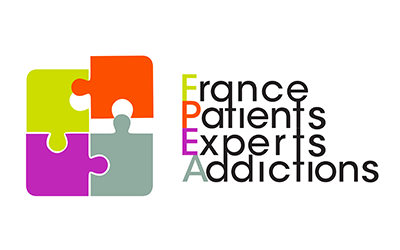 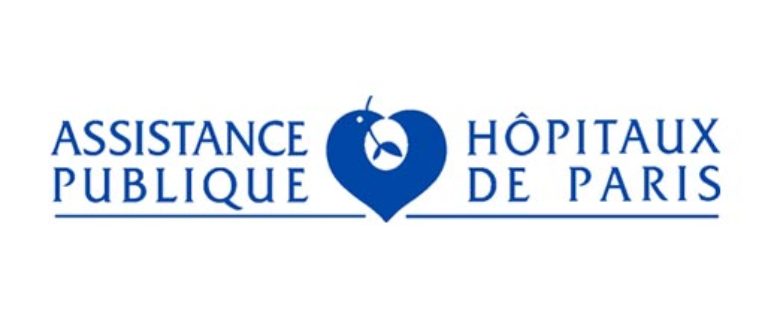 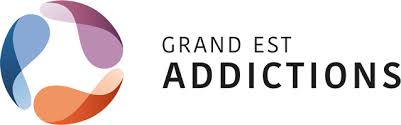 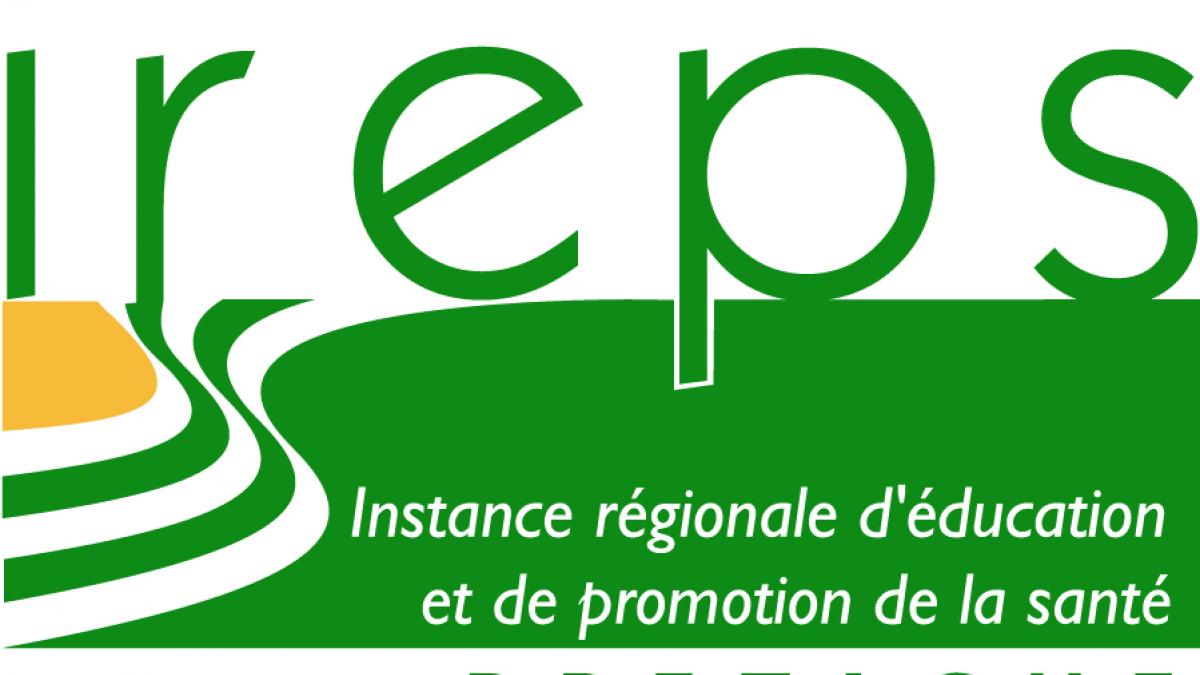 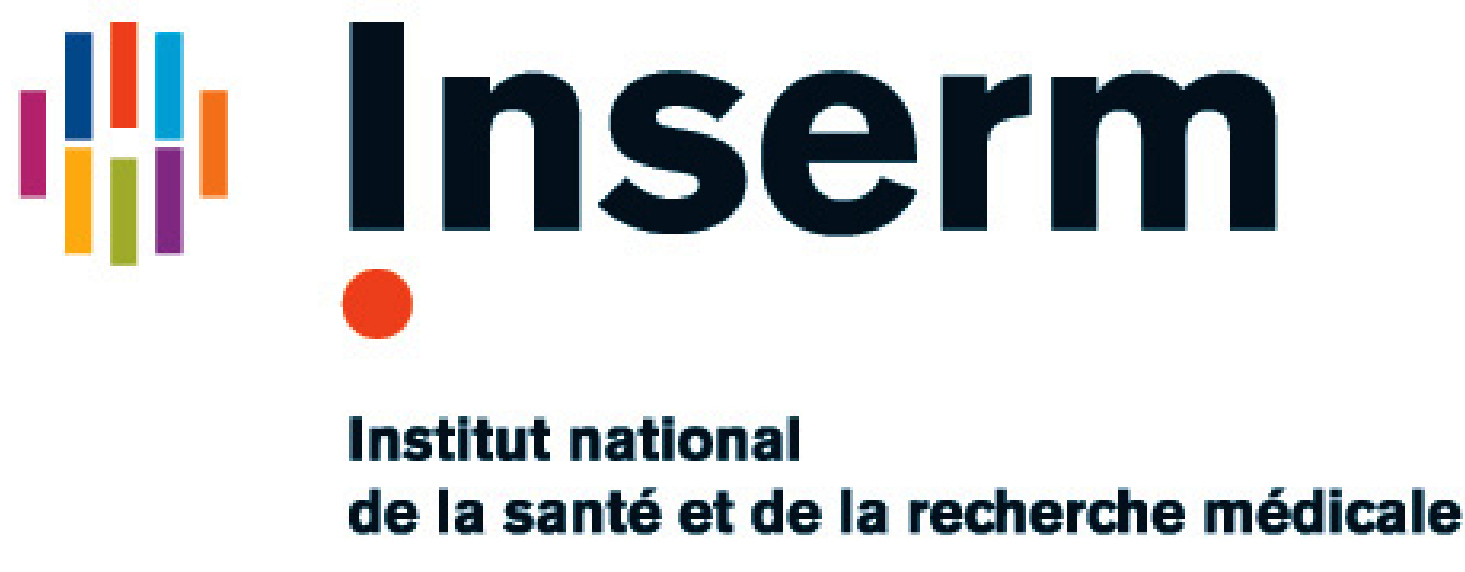 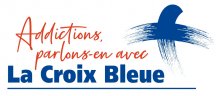 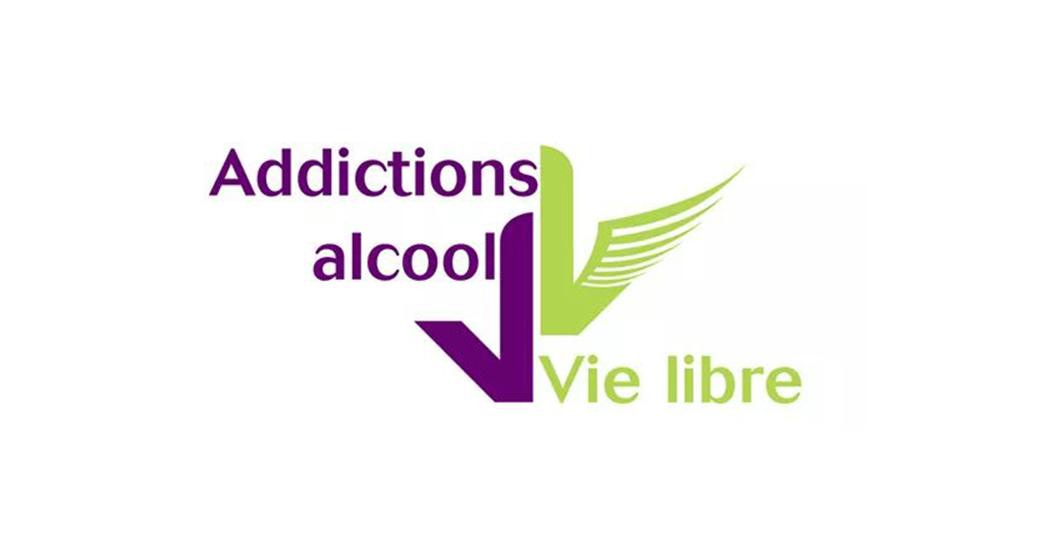 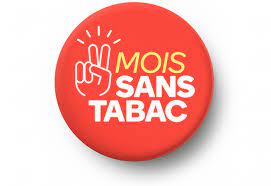 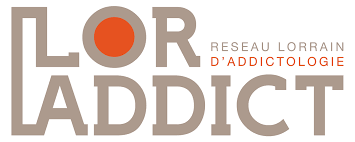 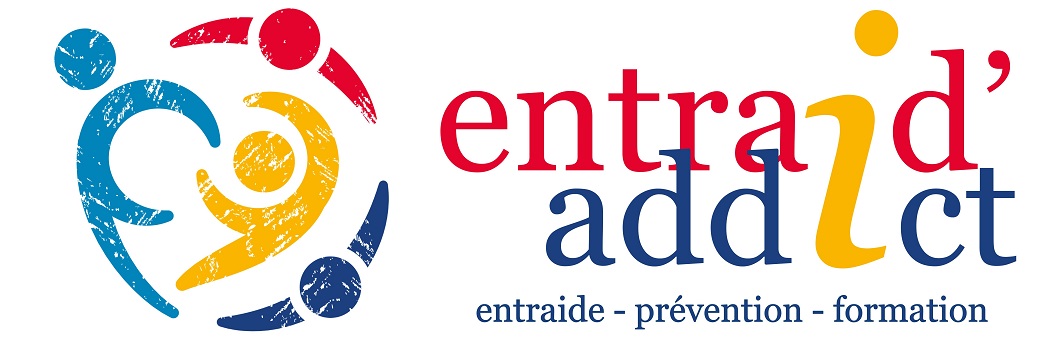 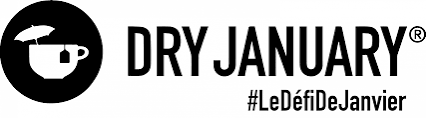 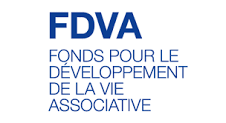 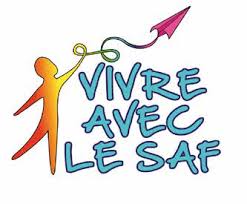 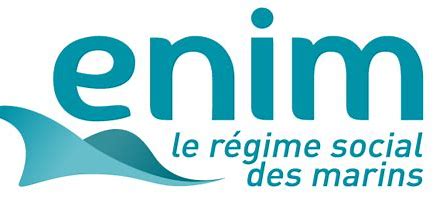 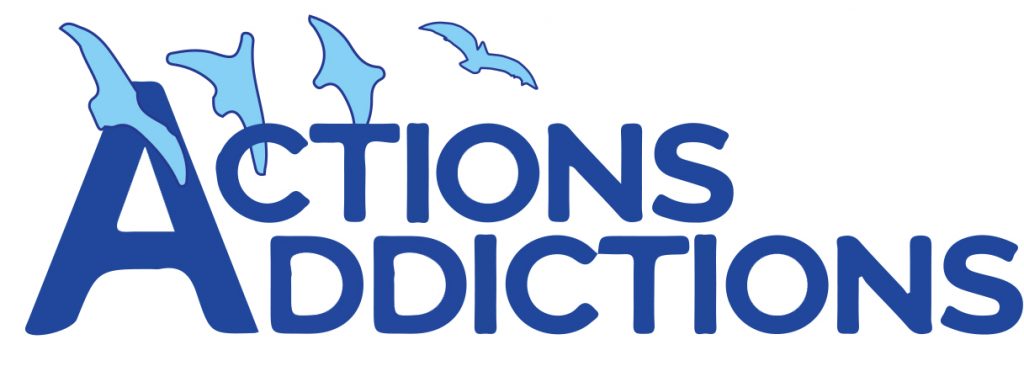 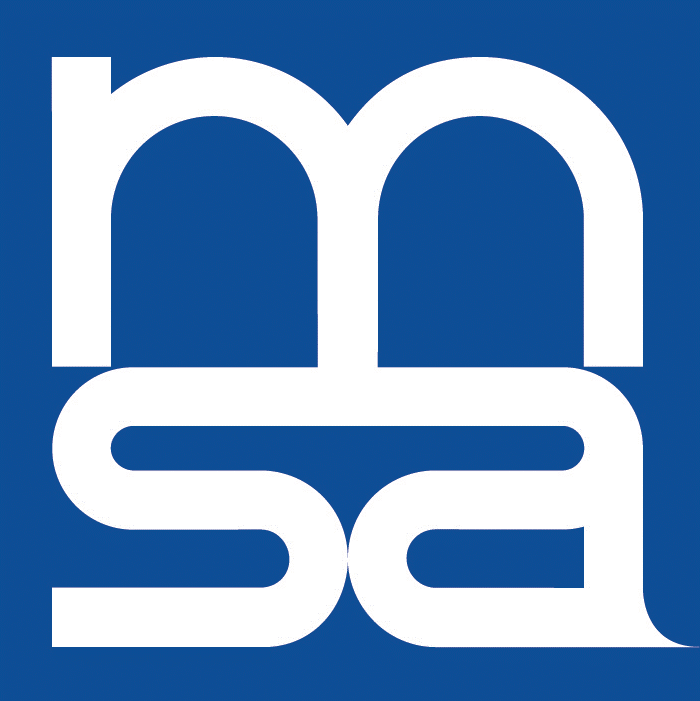 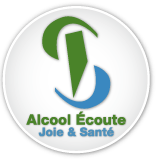 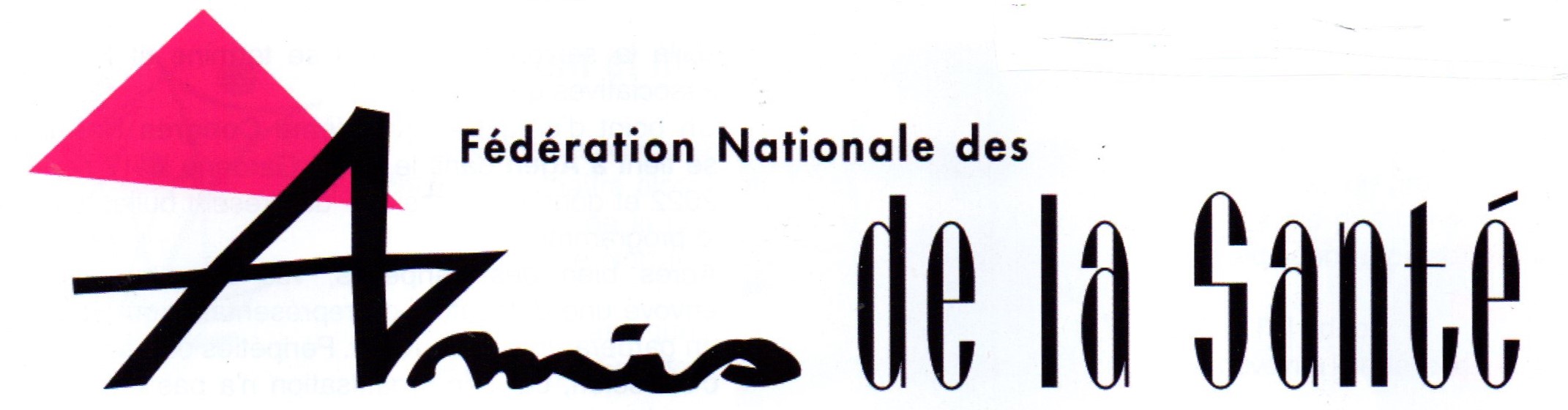 Associations Affiliées
Le titre AMIS DE LA SANTE pour les associations départementales sera privilégié sans exclure des associations portant un autre titre dont l’affiliation devra être approuvée par le CA ou l’AG et figurer sur l’ensemble de leur documentation administrative ou site internet. (Article 1 des statuts)
Amis de la santé du Bas-Rhin,
Amis de la santé des Côtes d’Armor,
Amis de la santé du Gard,
Amis de la santé de Haute Savoie,
Amis de la santé d’Ille et Vilaine,
Amis de la santé du Lot et Garonne,
Amis de la santé du Maine et Loire,
Amis de la santé de Mayenne,
Amis de la santé du Morbihan,
Amis de la santé de Moselle,
Amis de la santé de l’Oise,
Amis de la santé de la Somme,
Amis de la santé de Vendée,
Amis de la santé des Vosges,
Amis de la Santé des Alpes-de-Haute-Provence,
Aidons les Korsakoff (Val de Marne),
Alcool Info 14 (Calvados),
Cop’ma (Loire Atlantique),
GESD (Morbihan),
Je ne fume plus (Loire Atlantique),
Renaître (Bas-Rhin),
VSA2 (Isère),
Alcool-Entraide-Accompagnement (Hérault)
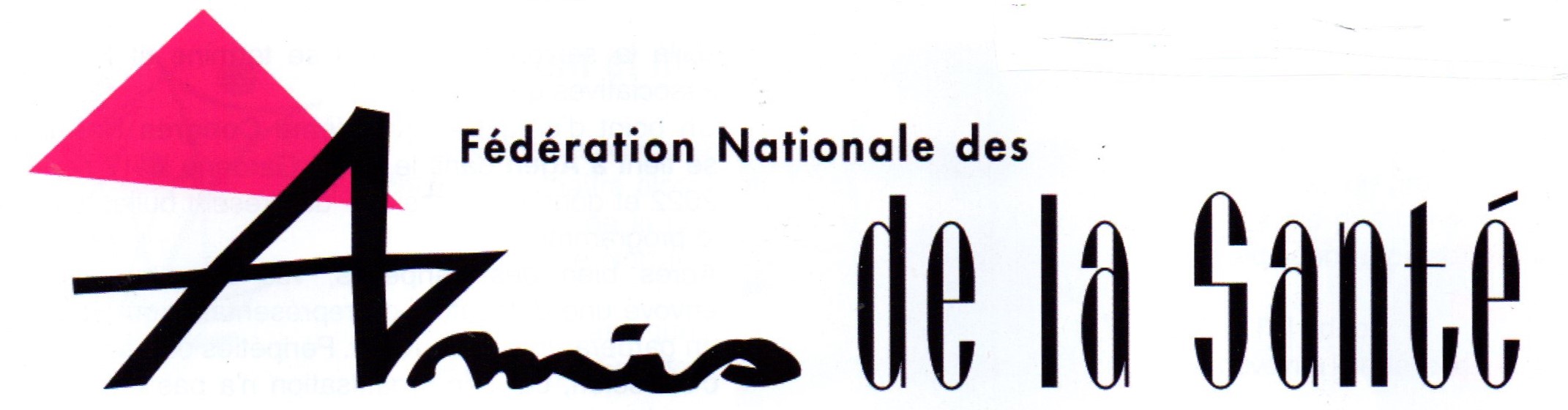 Cette page est réservée aux associations affiliées pour y mettre leurs coordonnées,
AMIS DE LA SANTÉ DE MOSELLE
Présidente: 
Mme Rosine BODIN
Tél: 06 01 44 44 57
N° SIRET:    501531289
Siège Social:

Maison des Associations (2ème étage)
2, rue de Dudweiller
57500 SAINT-AVOLD
Mail: rosine57v@gmail.com
Réunions Groupes de parole et d’expression les premier et troisième mardis du mois à 20h à SAINT-AVOLD,
Permanences:
Tous les mardis de 13h30à 15h30 siège de la FNAS à FORBACH,
Troisième samedi du mois de 13h30 à 15h30 Centre D. Balavoine COCHEREN
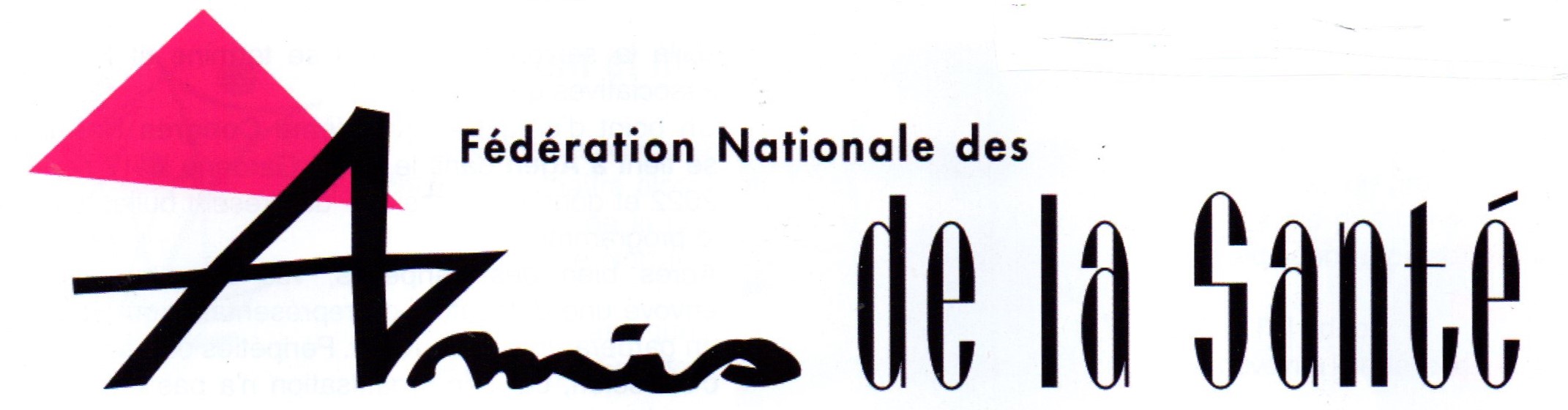